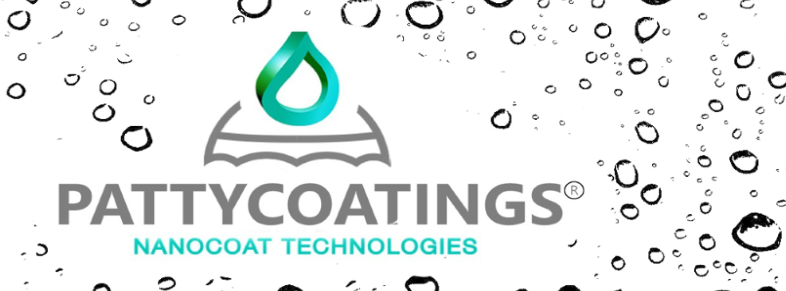 Product informatie
Cleaner
Omschrijving:		Cleaner is een zeer doeltreffende reiniger voor diverse soorten oppervlakken. 			Gebruiksdoel:		Cleaner wordt veelal geadviseerd als reiniger voor het aanbrengen van de nano 				coating van Patty Coatings. Cleaner is effectief tegen zeer sterke vervuiling zoals 			vet en vuil. Cleaner verwijdert organisch vuil, roest, olie, mos, smeer, teer, zwarte 			strepen en oxidatie.Toepassingen:		RVS			Plexiglas			Polyester			Harde kunststoffen			Metalen
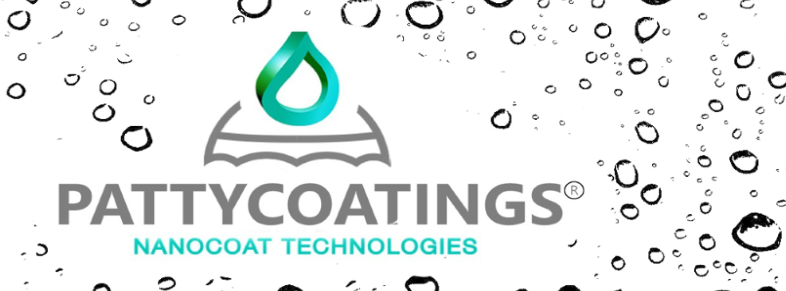 Product informatie
Cleaner
Voornaamste kenmerken:		Doeltreffend tegen zeer sterke vervuiling				Laat geen strepen achter				Milieu vriendelijk en biologisch afbreekbaarVerwerkingsadvies:		Voor een optimaal resultaat dient u de volgende stappen te volgen:				Goed schudden voor gebruik				Voorafgaand moet het oppervlak ontdaan worden van los vuil en zand				Aanbrengen door middel van sproeien				Reinigen met een nano microvezeldoek of zachte doek of spons				Eventueel naspoelen met water en bij grote oppervlakken met een 					ruitenwisser droogtrekken				De hoeveelheid van de gebruikte spray ligt aan de grootte van het oppervlak 				en de mate van vervuiling.				Bij onvoldoende resultaat, de behandeling herhalen.
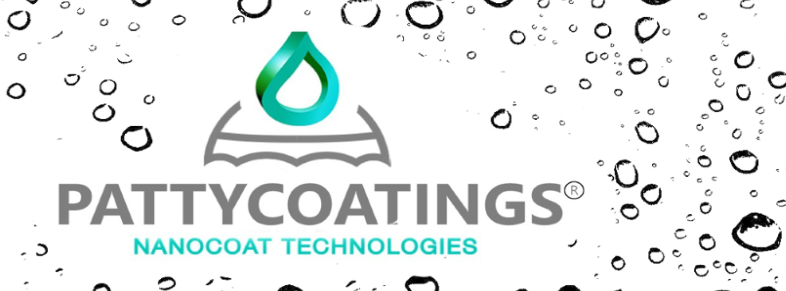 Product informatie
Cleaner
Instructies bij gebruik:		Toepassen bij een temperatuur hoger dan 12 graden, de 					luchtvochtigheid moet lager zijn dan 80 procent.				Niet voor gebruik in de volle zon				Donkere kleuren zoals blauw, bruin, rood enzovoorts mogen 					geen hogere oppervlak temperatuur hebben dan 45 graden.Kleur en glans:			GeelVerpakking:			Flessen van 250 ml , 1 Liter, jerrycans van 5 en 10 LiterPH waarde:			12,5 (20C°)
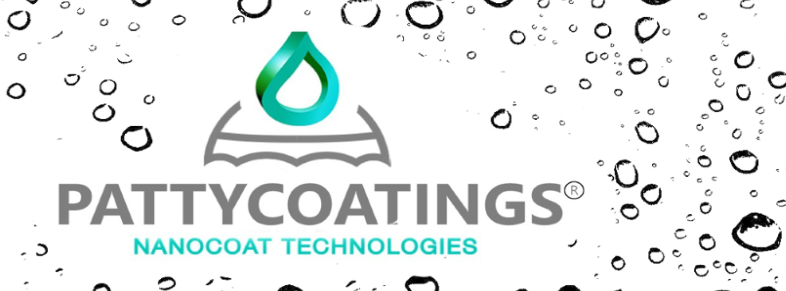 Product informatie
Cleaner
Verbruik:			Theoretisch rendement: 60-80 m2p/ltr. Het aangegeven 					verbruik is een richtwaarde. Afhankelijk van de aard van de 					ondergrond en de verwerking kan deze afwijken. 						Exacte verbruiken kunnen uitsluitend per project d.m.v. 					proefvlakken bepaald worden.Maatregelen ter beheersing van blootstelling:	Zorg voor een geschikte ventilatie in de 							verwerkingsruimtePersoonlijke beschermingsuitrusting:		Handschoenen. Veiligheidsbril. 								Beschermende kleding.
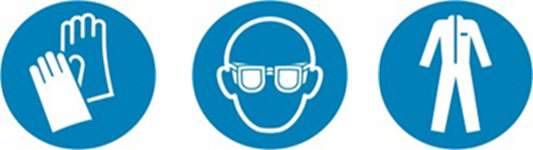 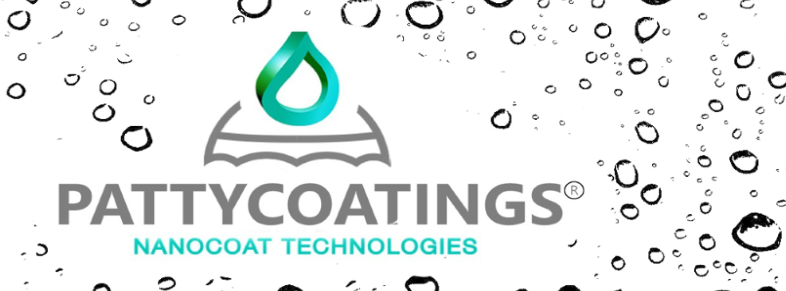 Product informatie
Cleaner
Bescherming handen:		    Aanbeveling: beschermingsindex 6, overeenkomstig>480 minuten 					    permeatie volgens EN 374): bv nitrilrubber (>=0,4mm) 						    butylrubber (>0,7mm) en anderen.
Oogbescherming:		    Veiligheidsbril met zijbescherming conform EN166 dragen.Bescherming van de huid en lichaam: Draag geschikte beschermende kleding.Bescherming luchtwegen:		     Normaal gesproken is geen persoonlijke 							 	     ademhalingsbescherming vereist. In geval van het risico op 						     overmatige vorming van stof een geschikt masker dragen.Overige informatie: 	                     Niet eten en drinken of roken tijdens het gebruik.			                     Voor extra informatie raadpleeg het MSDS blad.